Homework (in MyCourses):
Answer 4 questions in your learning diary
Keep on with the chosen routine
Answer survey in MyCourses on your routine by 28 September
Write a reflection on your current sleep routine and ideas for improvement based on today’s presentation
Do energy assessment test (Excel file in MyCourses)
Read article Manage your energy, not your time https://hbr.org/2007/10/manage-your-energy-not-your-time 
Do Time Roulette for the next 2 weeks (sleep compulsory, everything else optional)
©Aalto Ventures Program
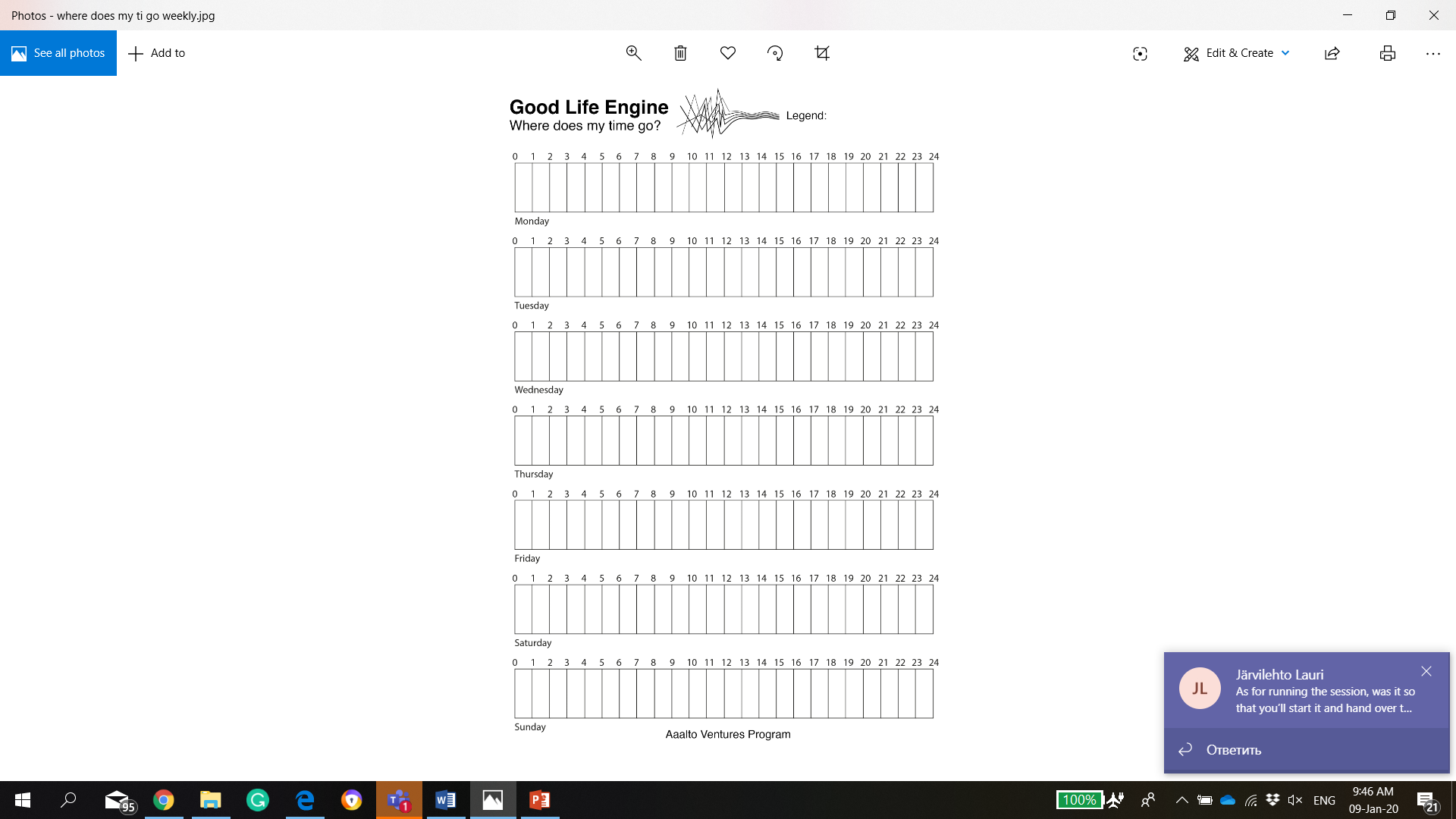 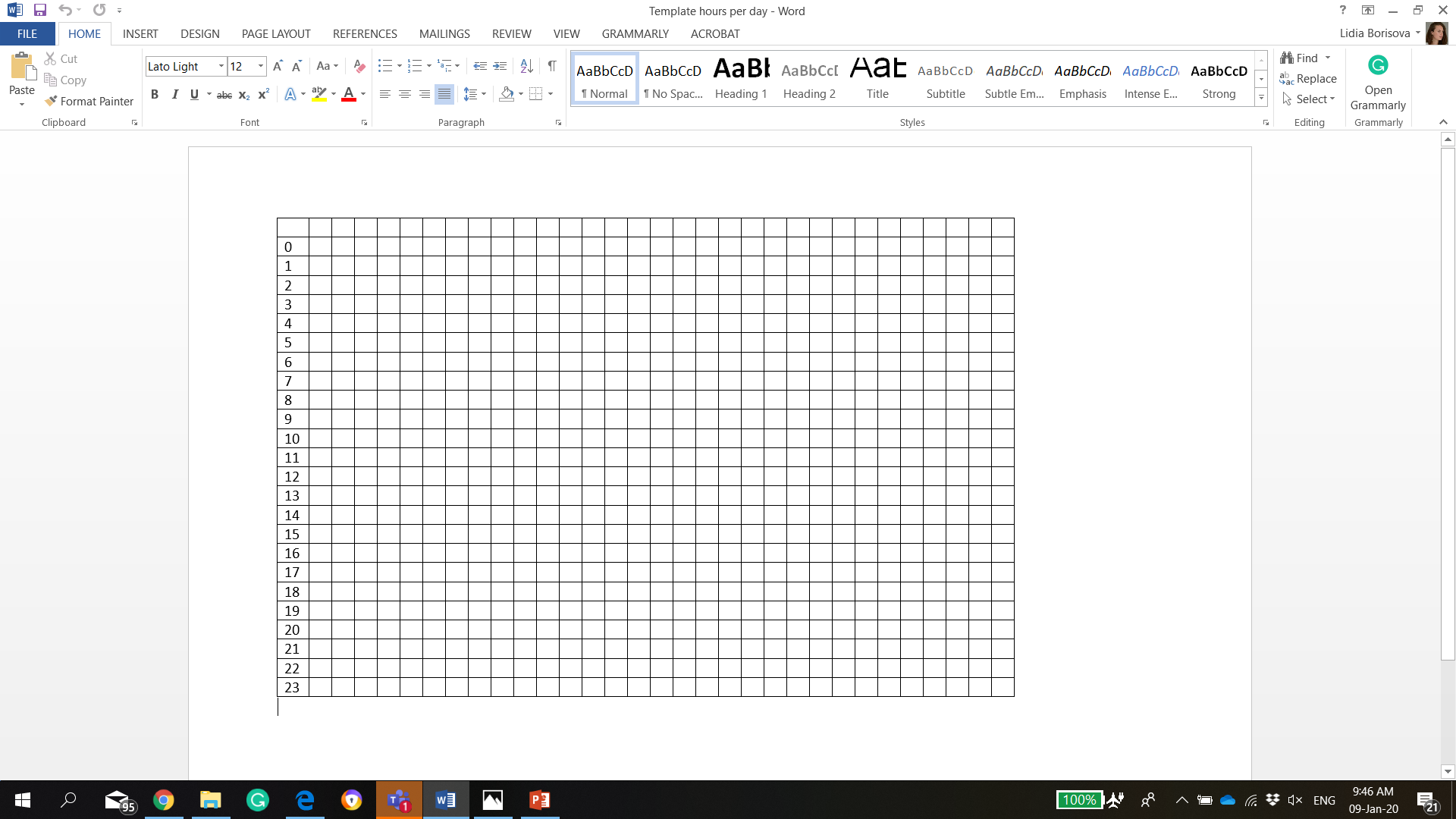 AALTO VENTURES PROGRAM
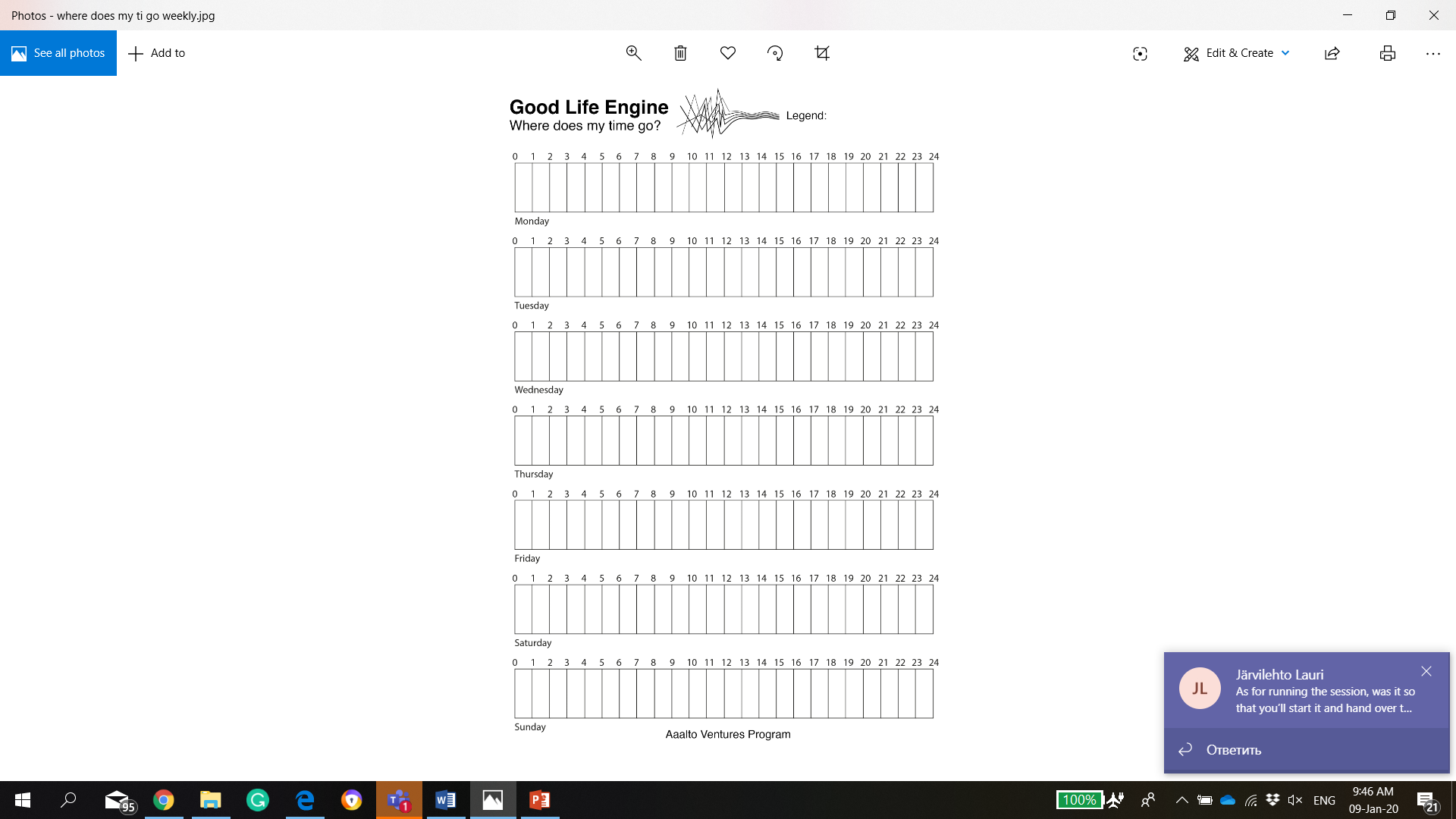 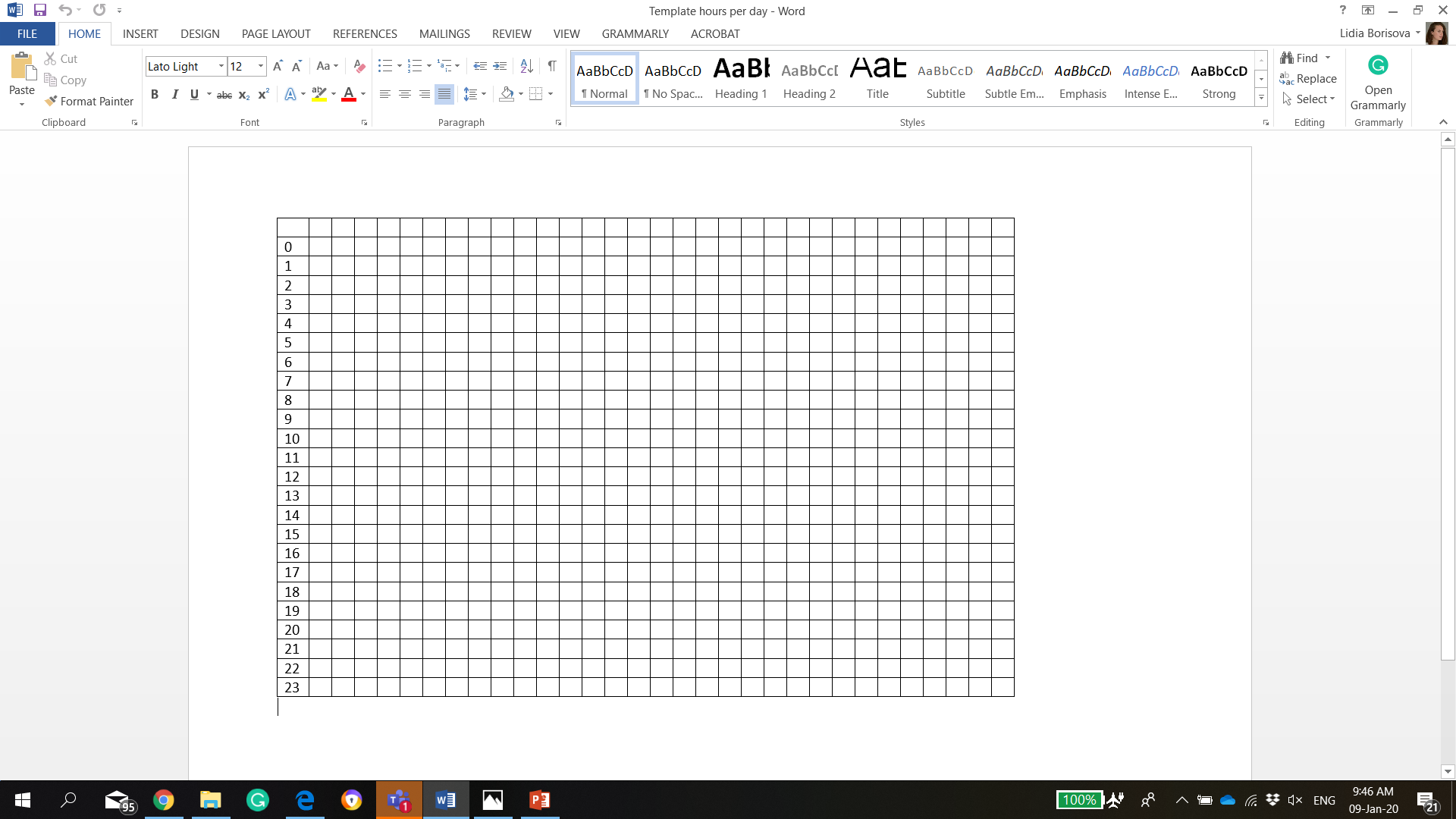 dates
Color coding

	sleep

	exercise

	study

	tv/phone
AALTO VENTURES PROGRAM
Attendance recording
https://link.webropolsurveys.com/S/A01B7D01CFAD0A82